ประชุมคณะกรรมการบริหารงานบริการผู้ประกันตน
จังหวัดสระแก้ว ครั้งที่ 1/2562
วันที่ 26 สิงหาคม 2562 เวลา 13.00 น. 
ณ ห้องประชุมสิรินธร  สำนักงานสาธารณสุขจังหวัดสระแก้ว
ระเบียบวาระที่ 1 เรื่องแจ้งที่ประชุมทราบ
1.1 มอบนโยบายการบริหารจัดการกองทุนประกันสังคมจังหวัดสระแก้ว ปี 2563
1.2 ............................................................................................................................
ระเบียบวาระที่ 2 รับรองรายงานการประชุม
- รับรองรายงานการประชุมครั้งที่ 1/2560 ( เอกสารหมายเลข 1 )
ระเบียบวาระที่ 3 เรื่องสืบเนื่องจากการประชุมครั้งที่แล้ว
      - ไม่มี
ระเบียบวาระที่ 4 เรื่องเพื่อทราบ
4.1 ร่างคำสั่งคณะกรรมการบริหารงานบริการผู้ประกันตนจังหวัดสระแก้ว จังหวัดสระแก้ว ปี 2563
      (เอกสารหมายเลข 2)
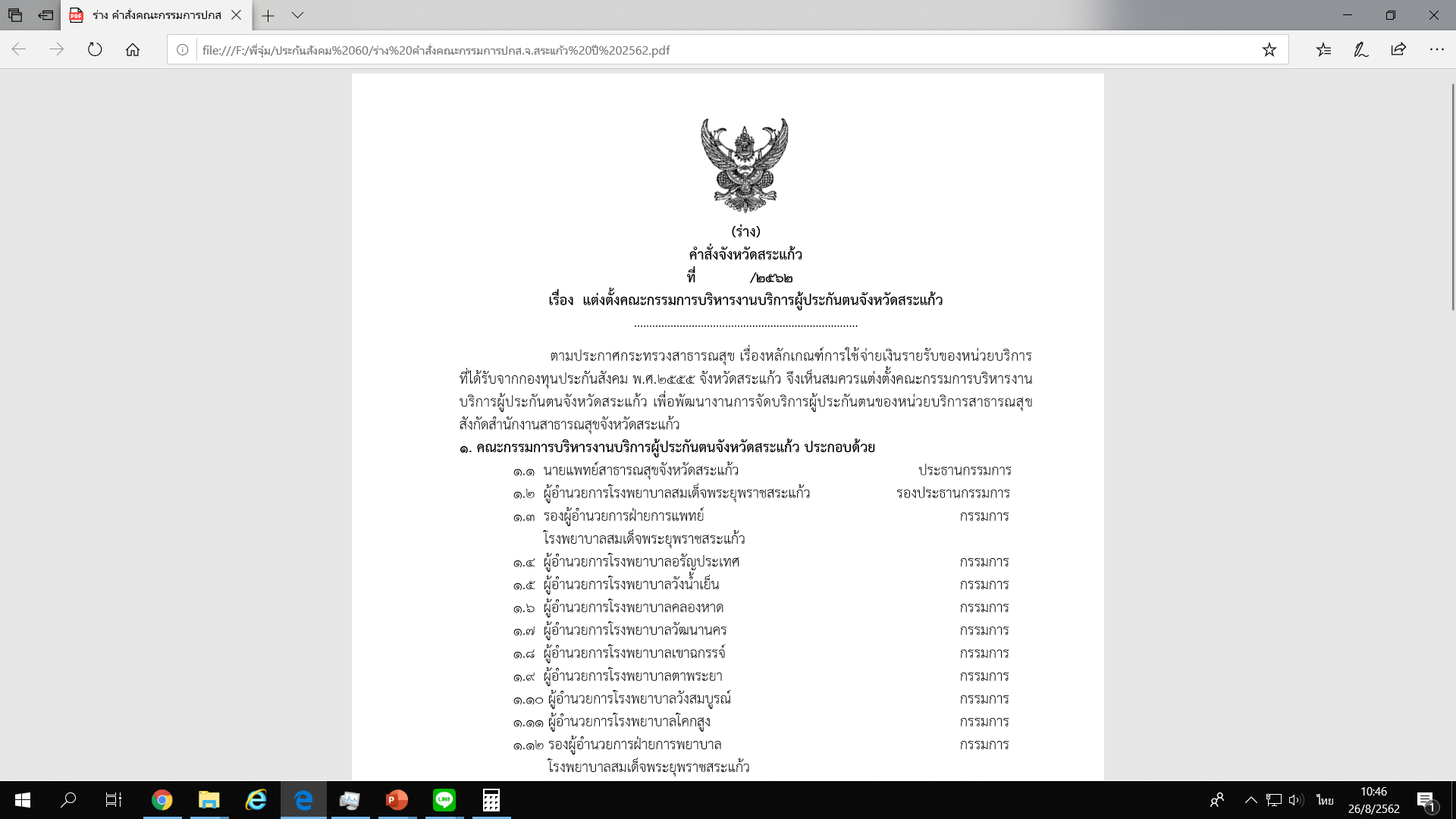 4.2 ยอดผู้ประกันตน
ยอดผู้ประกันตน ปี 2560-2562
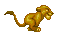 4.3 ผลการดำเนินงานกองทุนประกันสังคมจังหวัดสระแก้ว  ปี ๒๕61-2562
และหลักเกณฑ์การจัดสรรเงินรายรับประกันสังคมของหน่วยบริการสาธารณสุข
อัตราเหมาจ่ายรายหัว
เดิม =  อัตราเหมาจ่ายค่าบริการ 1,460 บาท/คน
ตั้งแต่ ก.ค. 60 จนปัจจุบัน  อัตราเหมาจ่ายค่าบริการ 1,500 บาท/คน
ยอดจัดสรร SUPRA ปี 2560-2562
ยอดจัดสรรคลินิกเครือข่ายปี 60-62
ปี 61 Sub ได้รับเงินเฉลี่ย = 202.29 บาท/visit  Main = 271.80 บาท/visit
ปี 62 Sub ได้รับเงินเฉลี่ย = 189.94 บาท/visit  Main = 272.11 บาท/visit
ปี 61 ได้รับเงินเฉลี่ย  3,891.29 บาท/rw
ปี 62 ได้รับเงินเฉลี่ย  3,431.26 บาท/rw
ยอดจัดสรร OPD และ IPD ปี 2562
ยอดจัดสรร OPD และ IPD ปี 2562
คลินิกเครือข่ายประกันสังคม  รพร. สระแก้ว
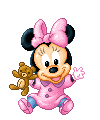 7 คลินิก
1.คลินิกแพทย์วิทยา 	 	5.คลินิกแพทย์ปัญญา
2.คลินิกแพทย์กนกพร 	6.คลินิกแพทย์ราเชษฎ 	
3. สระแก้วคลินิก 		7.คลินิกแพทย์วีรชัย
4. คลินิกแพทย์บรรหาร
แผนภูมิการจัดเงินรายรับประกันสังคมของหน่วยบริการสาธารณสุขเครือข่ายจังหวัดสระแก้ว
ค่าบริการทางการแพทย์เหมาจ่ายรายหัว
1. จ่ายเพื่อการพัฒนา     ระบบบริการ  3%
2. หน่วยบริการของรัฐระดับ supra Contractorตามที่  จ่ายจริง
4. สถานีอนามัย หน่วยบริการปฐมภูมิตามที่จ่ายจริง                ไม่เกิน 300 บาท
5.หน่วยบริการเอกชน   ตามที่ตกลง หากเกินวงเงิน 400,000 บาท                          -50,000 บาทแรก จ่ายเต็ม      -ส่วนเกิน 50,000 บาท จ่ายตามสัดส่วนเงินที่เหลือ
คณะกรรมการบริการงาน  บริการผู้ประกันตนของจังหวัด(1) ทำแผนปฏิบัติการใช้เงินทุกปี
3. ที่เหลือจาก 1,2,4,5 แบ่งระหว่างรพ.คู่สัญญาหลักกับรพช.ตามหลักเกณฑ์
ก)  จัดสรรให้ผู้ป่วยนอกก่อนตามสัดส่วนไม่เกิน 700:600:400 บาท          เงินที่เหลือจัดสรรให้กรณีผู้ป่วยในโดยคิดรวม RW  ทุกแห่งแล้วเฉลี่ยเท่าๆกันทุกแห่งหากเกินวงเงินลดตามสัดส่วนให้อยู่ในวงเงิน (With global budget)
จ่ายบุคลากร
 จ่ายค่าตอบแทน
 จ่ายค่าพัฒนาหน่วยบริการ
 อื่น ๆ ที่จำเป็นในการจัดบริการ
รพศ. / รพท. / รพช.
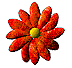 ไม่เกินร้อยละ 50  ตามมติคณะกรรมการประกันสังคม  ของหน่วยบริการ
ไม่เกินร้อยละ 50        (เข้าเงินบำรุง)
ประกาศใช้ ต.ค.2561 เป็นต้นไป
ระเบียบวาระที่ 5 เรื่องเพื่อพิจารณา
วาระที่ 5.1
โครงการ พัฒนาคุณภาพและศูนย์ประสานงานการให้บริการกลุ่มผู้ใช้สิทธิประกันสังคม โรงพยาบาลอรัญประเทศ จังหวัดสระแก้ว ปีงบประมาณ 2562
งบประมาณ 11,629,000 บาท
(งบเพื่อการพัฒนาระบบบริการ 5%)
กิจกรรมที่ 1
พัฒนาศูนย์ประสานงานการให้บริการกลุ่มผู้ใช้สิทธิประกันสังคม
ปรับปรุงศูนย์ประสานงานการให้บริการกลุ่มผู้ใช้สิทธิประกันสังคม จำนวน 490,000 บาท
จัดซื้อวัสดุและครุภัณฑ์สำนักงานเพื่อใช้ในศูนย์ประสานงานการให้บริการกลุ่มผู้ใช้สิทธิประกันสังคม จำนวน 100,000 บาท
รวม 590,000 บาท
กิจกรรมที่ 2
พัฒนาระบบบริการโดยจัดซื้อเครื่องมือทางการแพทย์
ครุภัณฑ์ทางการแพทย์สำหรับ ENT
ชุดโต๊ะตรวจ ENT และ Rhinoscopy ส่องจมูกและ FOL fiberoptic laryngoscopy ส่องคอ ราคา 929,000 บาท
ตรวจการได้ยิน ราคา 325,000 บาท
เครื่องตรวจการได้ยิน ราคา 350,000 บาท
เครื่องตรวจหูชั้นกลาง ราคา 445,000 บาท
เครื่องตรวจคัดกรองในเด็ก OAE กับ ABR ราคา 680,000 บาท
Otomicroscopy เครื่องทำหัตถการหูพร้อมจอ 1,800,000 บาท
รวม 4,539,000 บาท
กิจกรรมที่ 2 (ต่อ)
พัฒนาระบบบริการโดยจัดซื้อเครื่องมือทางการแพทย์
ครุภัณฑ์ทางด้านงานรังสีวิทยา
เครื่อง Ultrasound 1 เครื่อง ราคา 4,000,000 บาท
ชุดเครื่องมือและระบบการอ่านฟิล์ม X-ray ราคา 2,500,000 บาท
รวม 6,500,000 บาท
รวมงบประมาณทั้งสิ้น 11,629,000 บาท
(งบเพื่อการพัฒนาระบบบริการ 5%)
วาระที่ 5.2โรงพยาบาลยุพราชสระแก้วเสนอแนวทางการจัดสรรเงินประกันสังคมงบเพื่อการพัฒนาระบบบริการไม่เกิน 5 % และงบ IP เหลือจ่าย ปี 2562
บัญชีงบพัฒนาระบบบริการ 5%     
  ณ  25  ส.ค. 2562 
จำนวน  11,168,368.96  บาท
จัดสรรเงิน 5 %
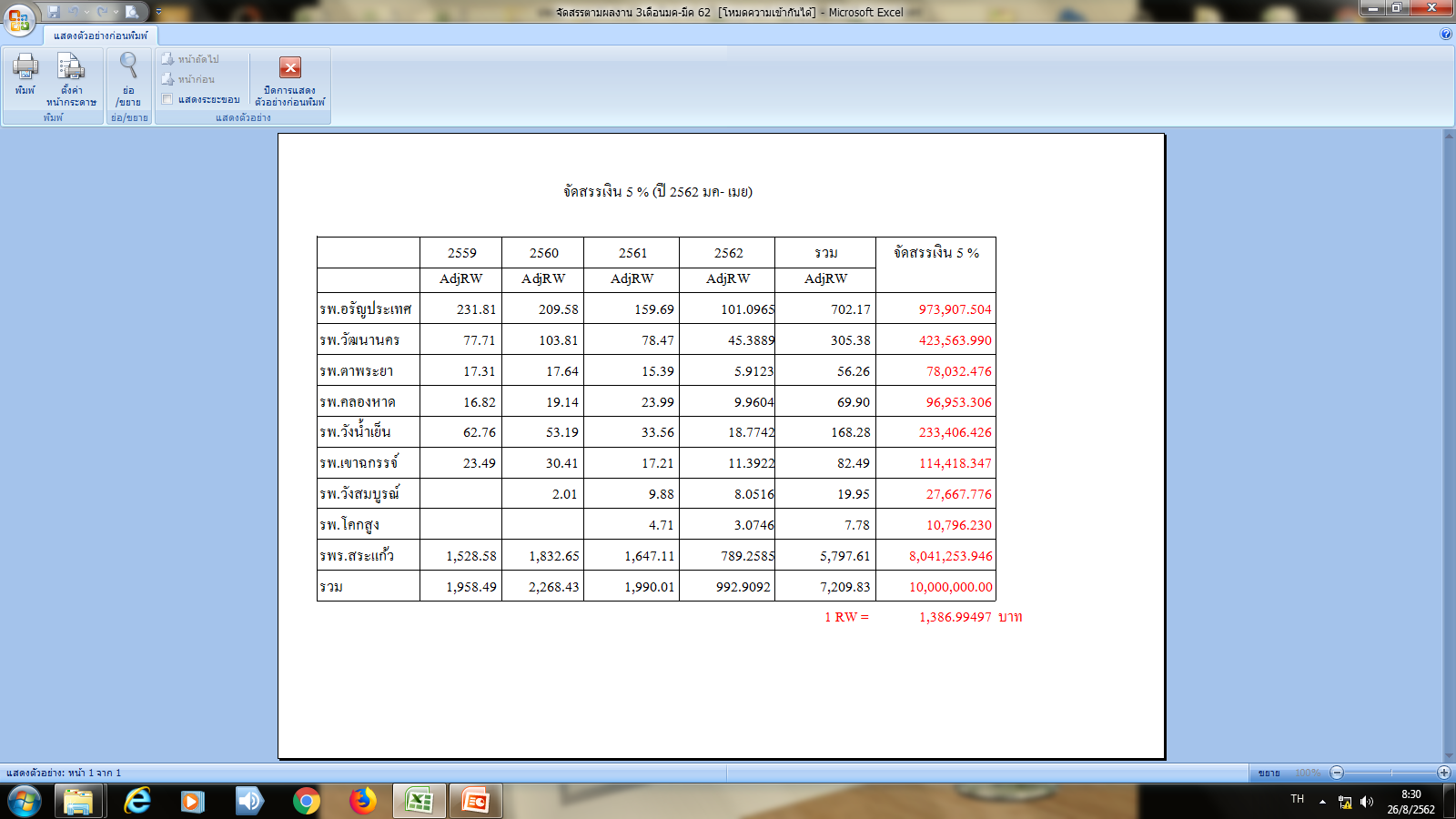 จำนวนเงินที่ได้รับบาท : RW : เดือน ที่ได้รับจัดสรร
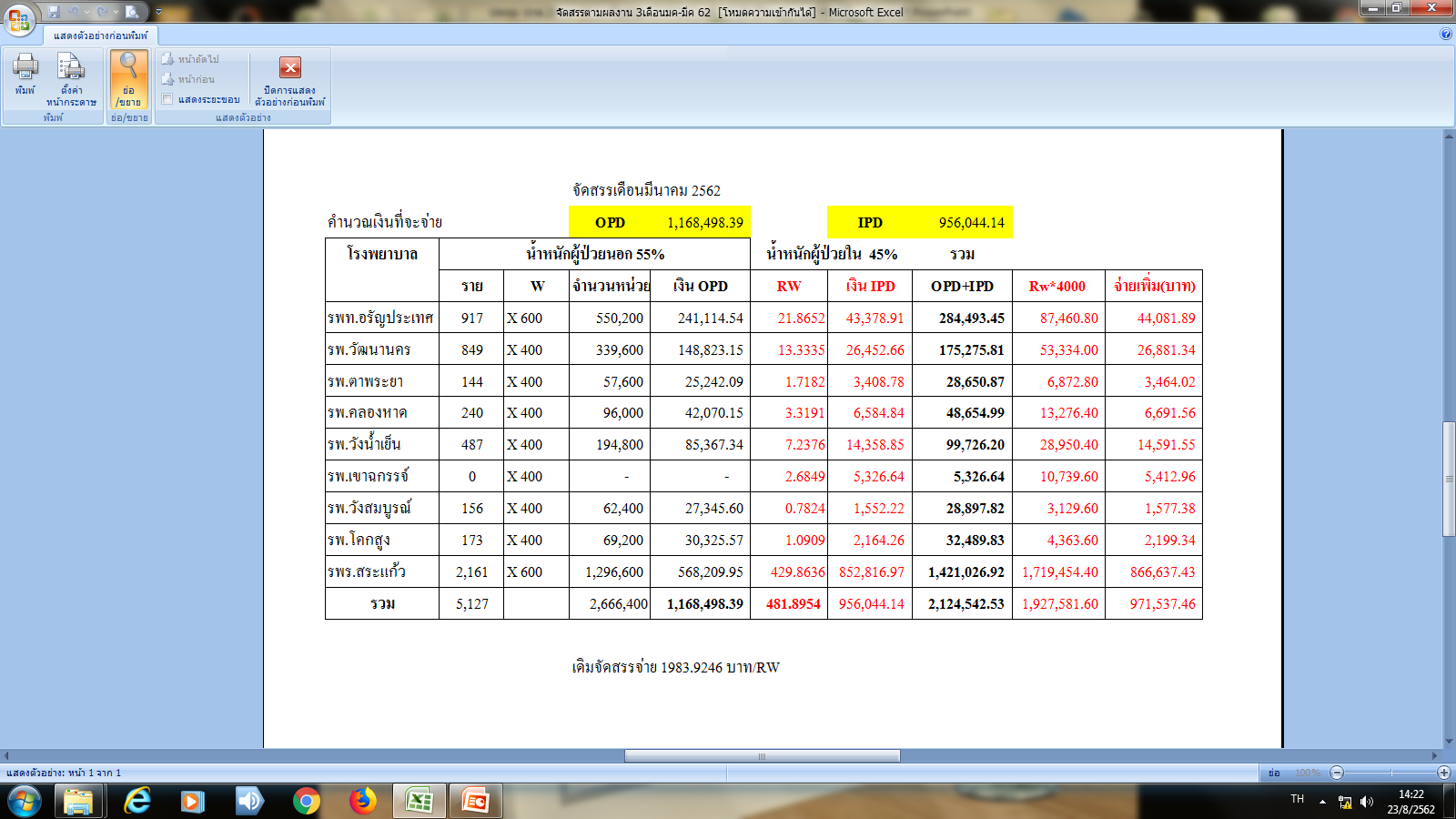 จ่ายเพิ่ม 2,016.08 บาท
จบการนำเสนอ